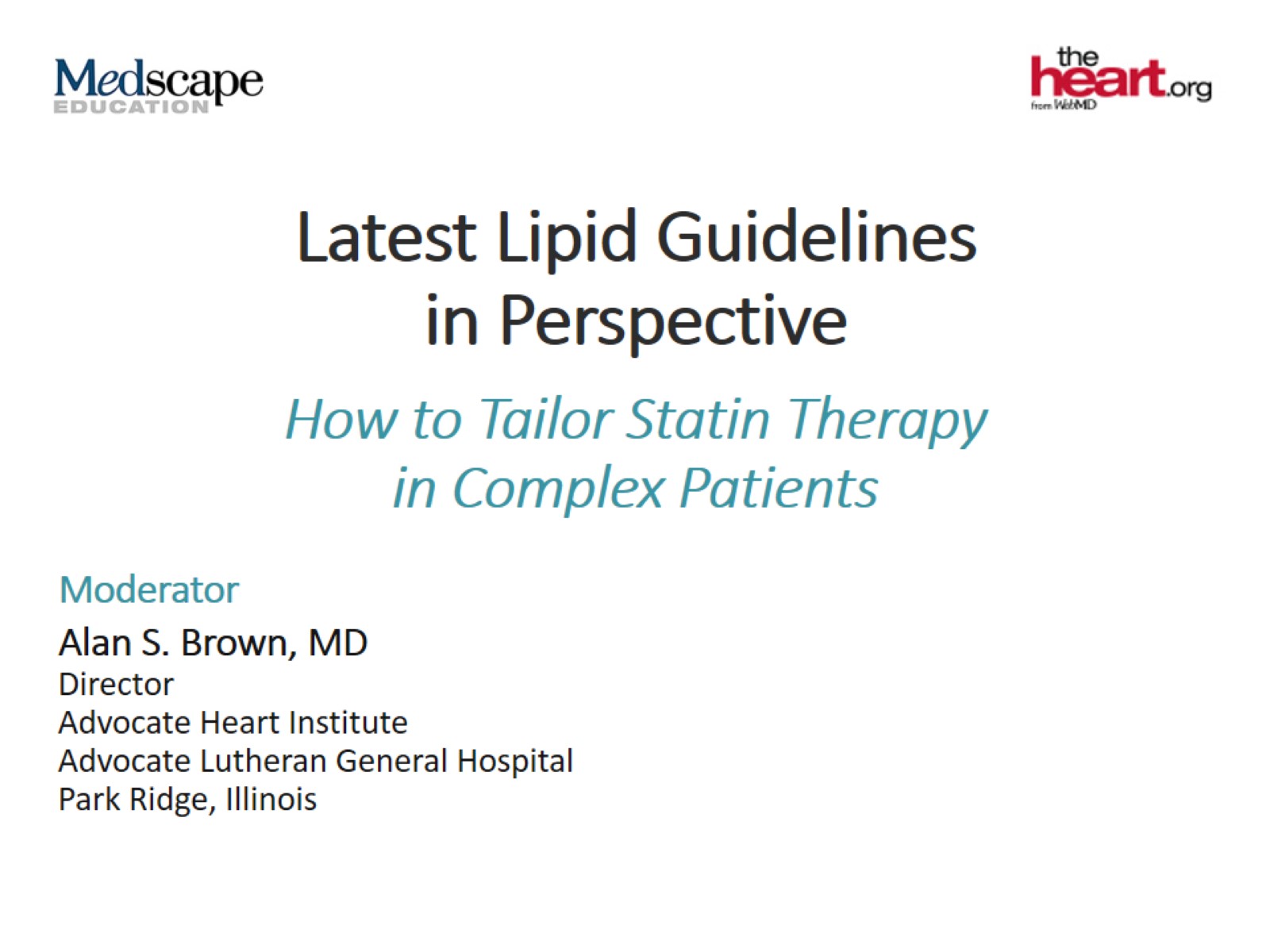 Latest Lipid Guidelines in Perspective
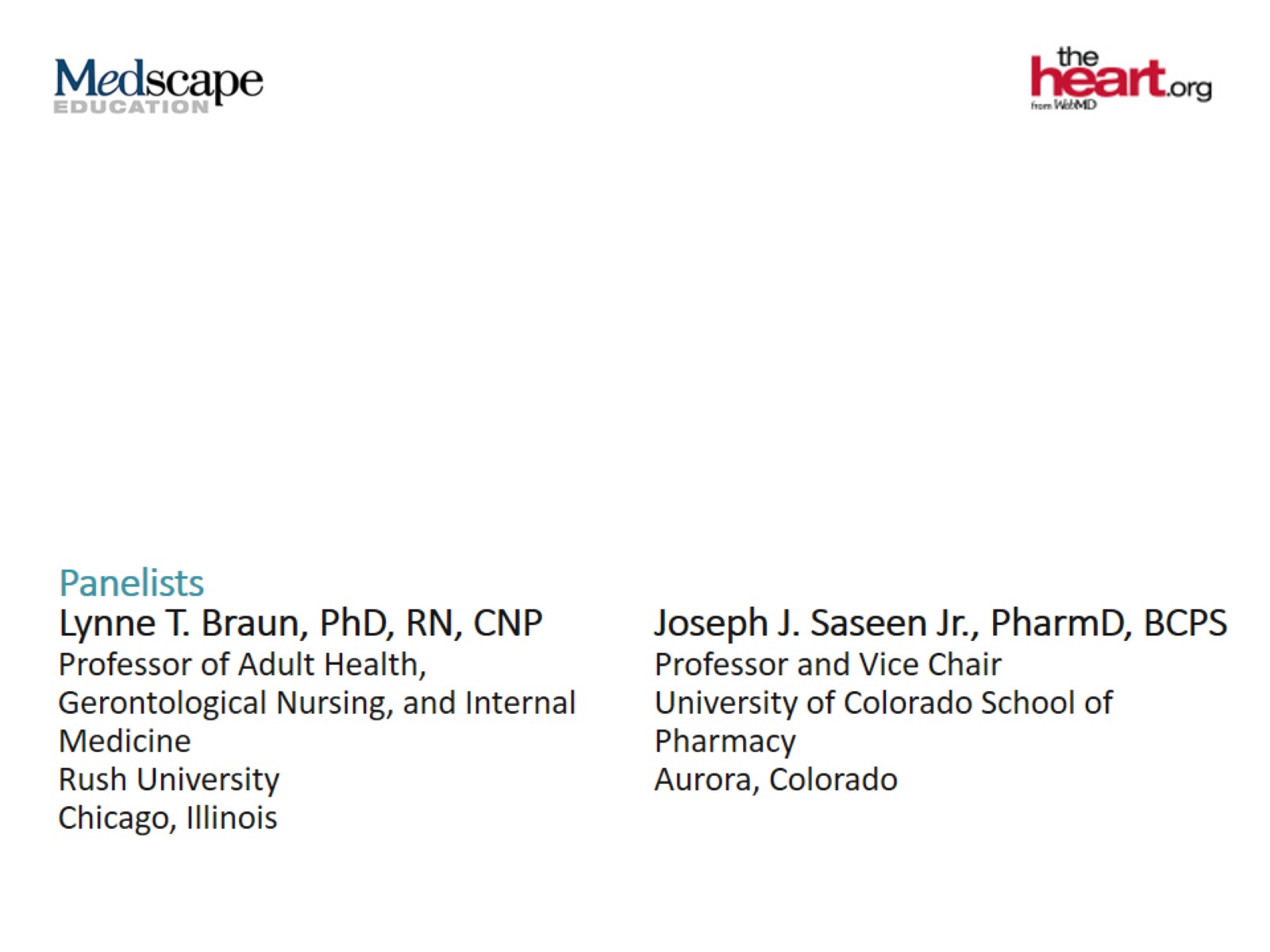 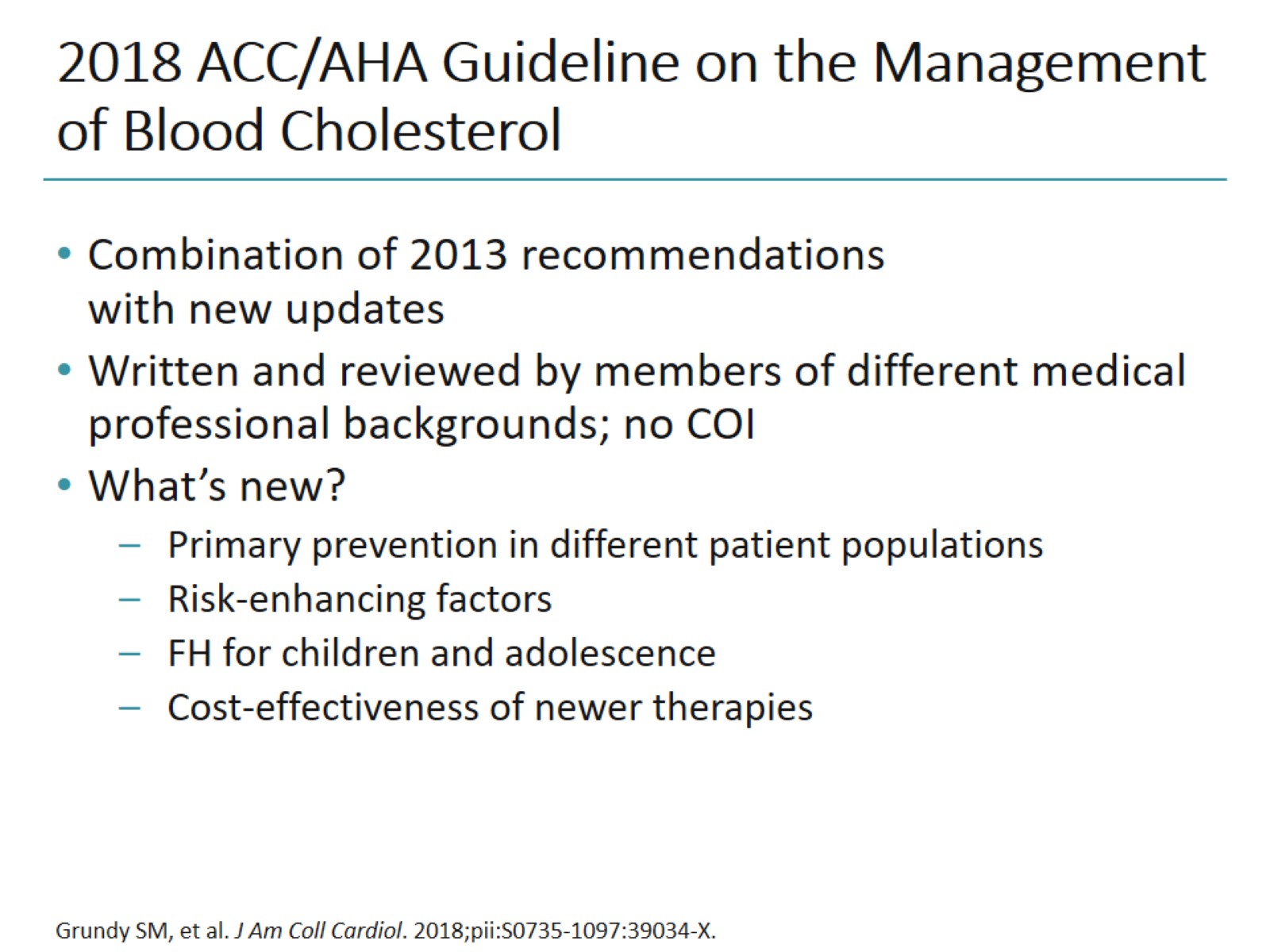 2018 ACC/AHA Guideline on the Management of Blood Cholesterol
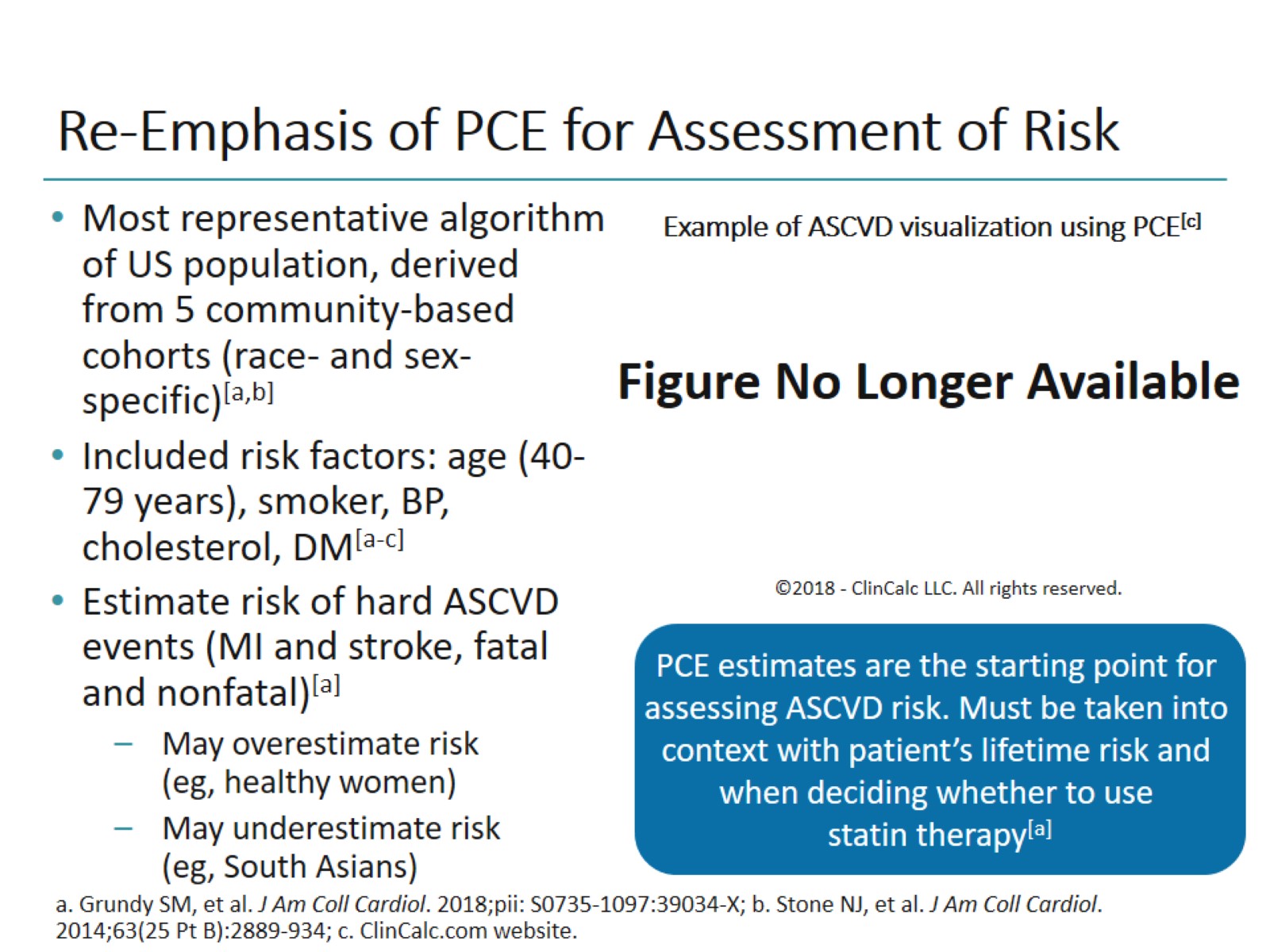 Re-Emphasis of PCE for Assessment of Risk
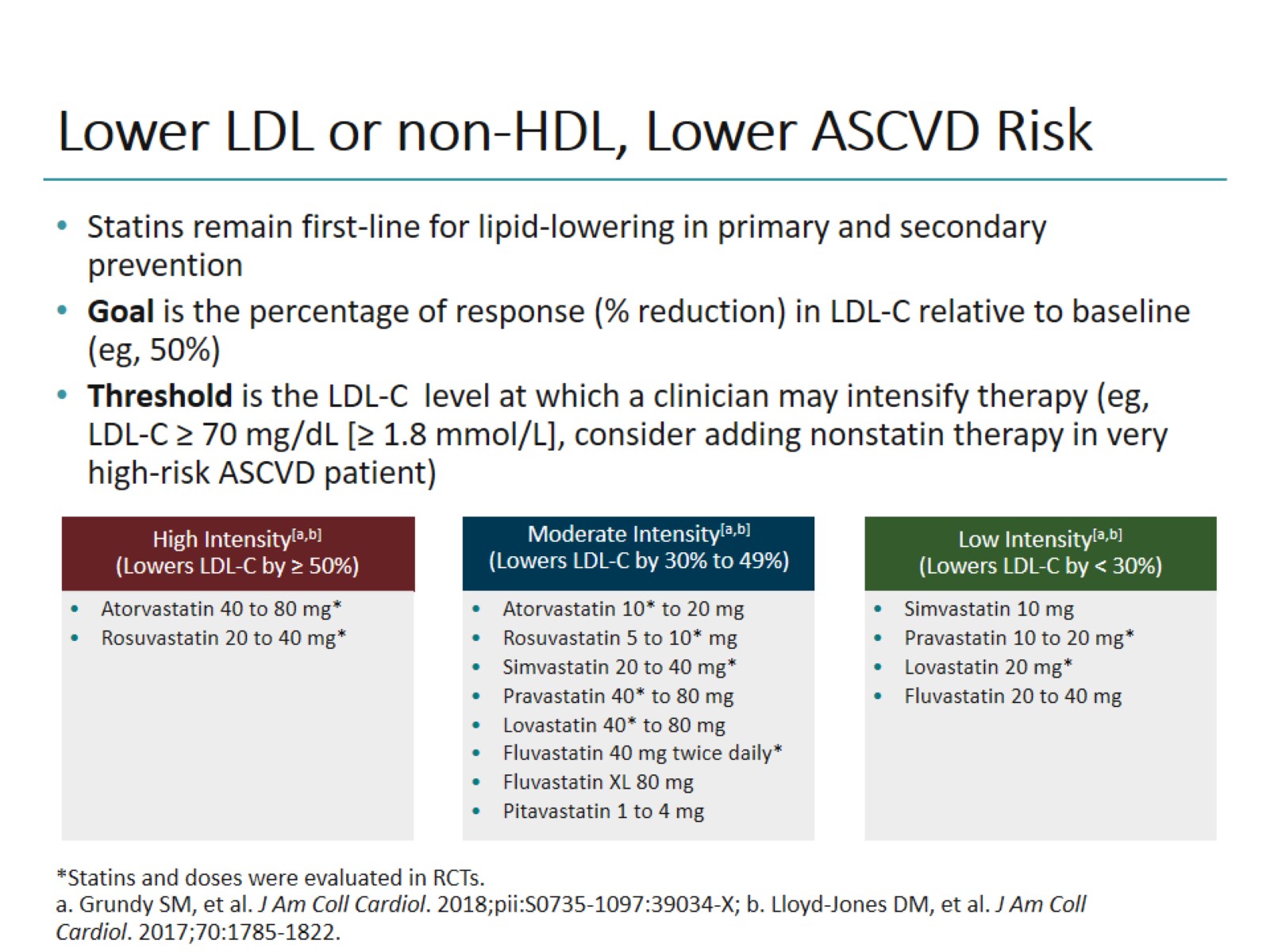 Lower LDL or non-HDL, Lower ASCVD Risk
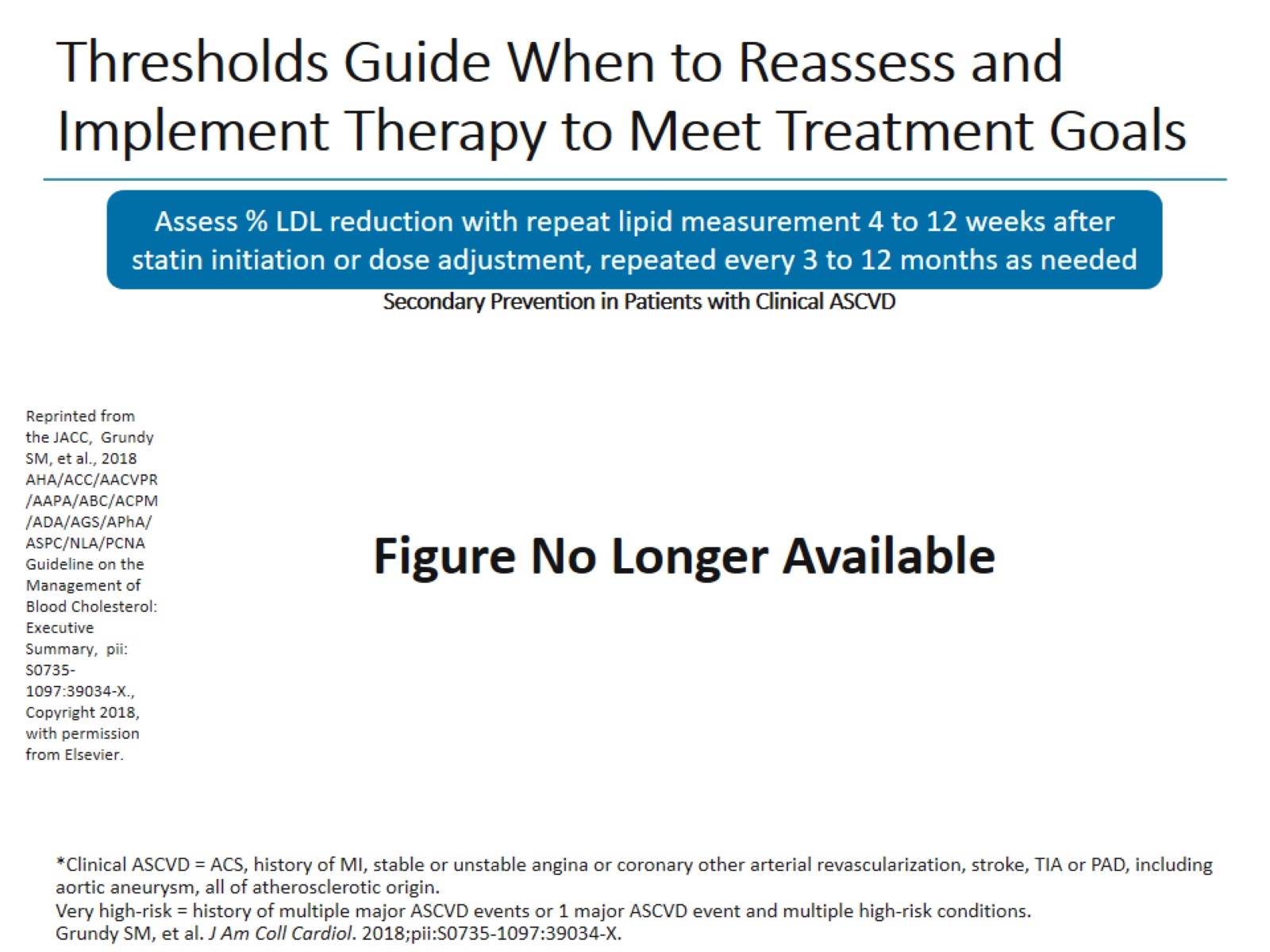 Thresholds Guide When to Reassess and Implement Therapy to Meet Treatment Goals
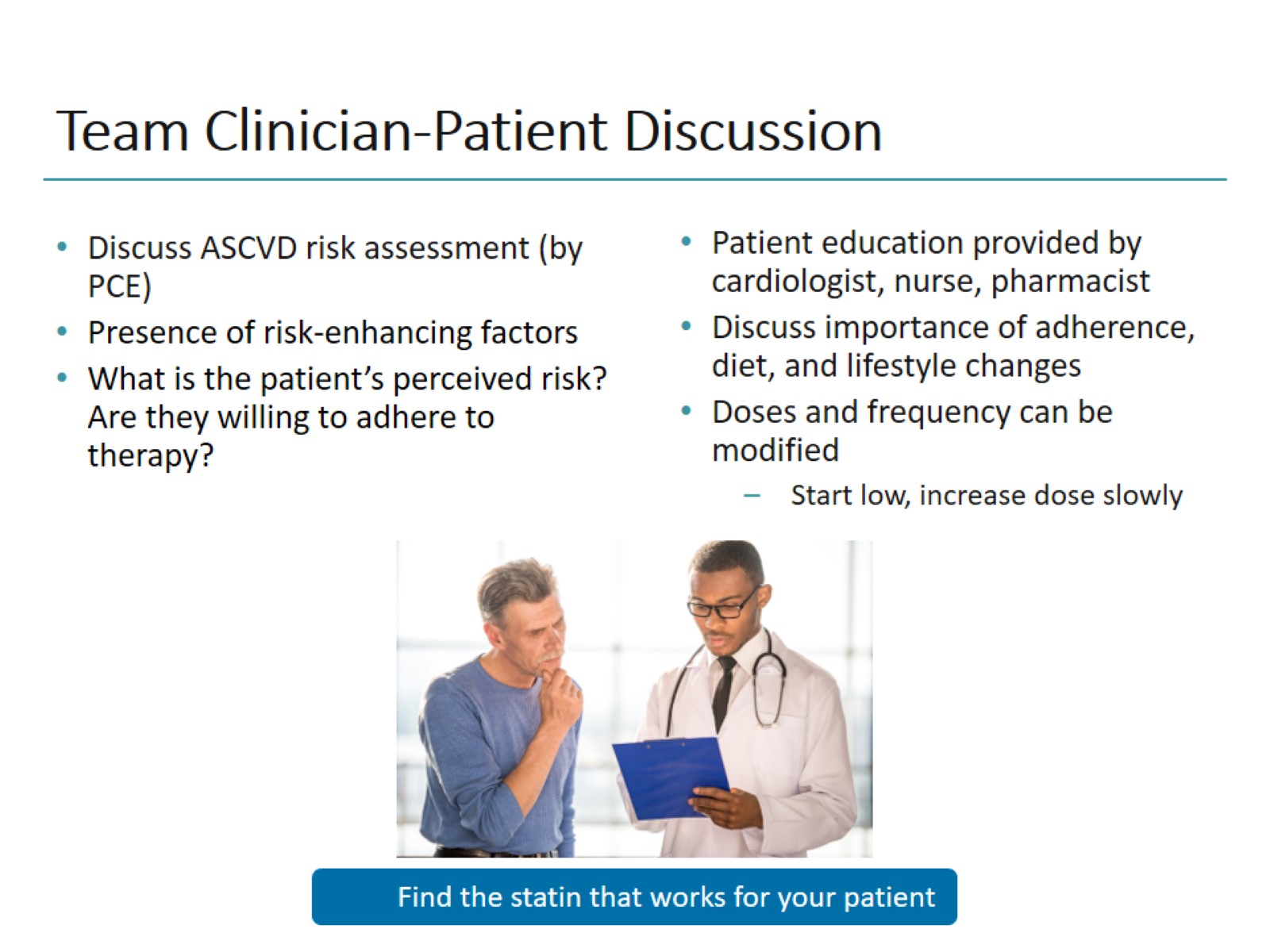 Team Clinician-Patient Discussion
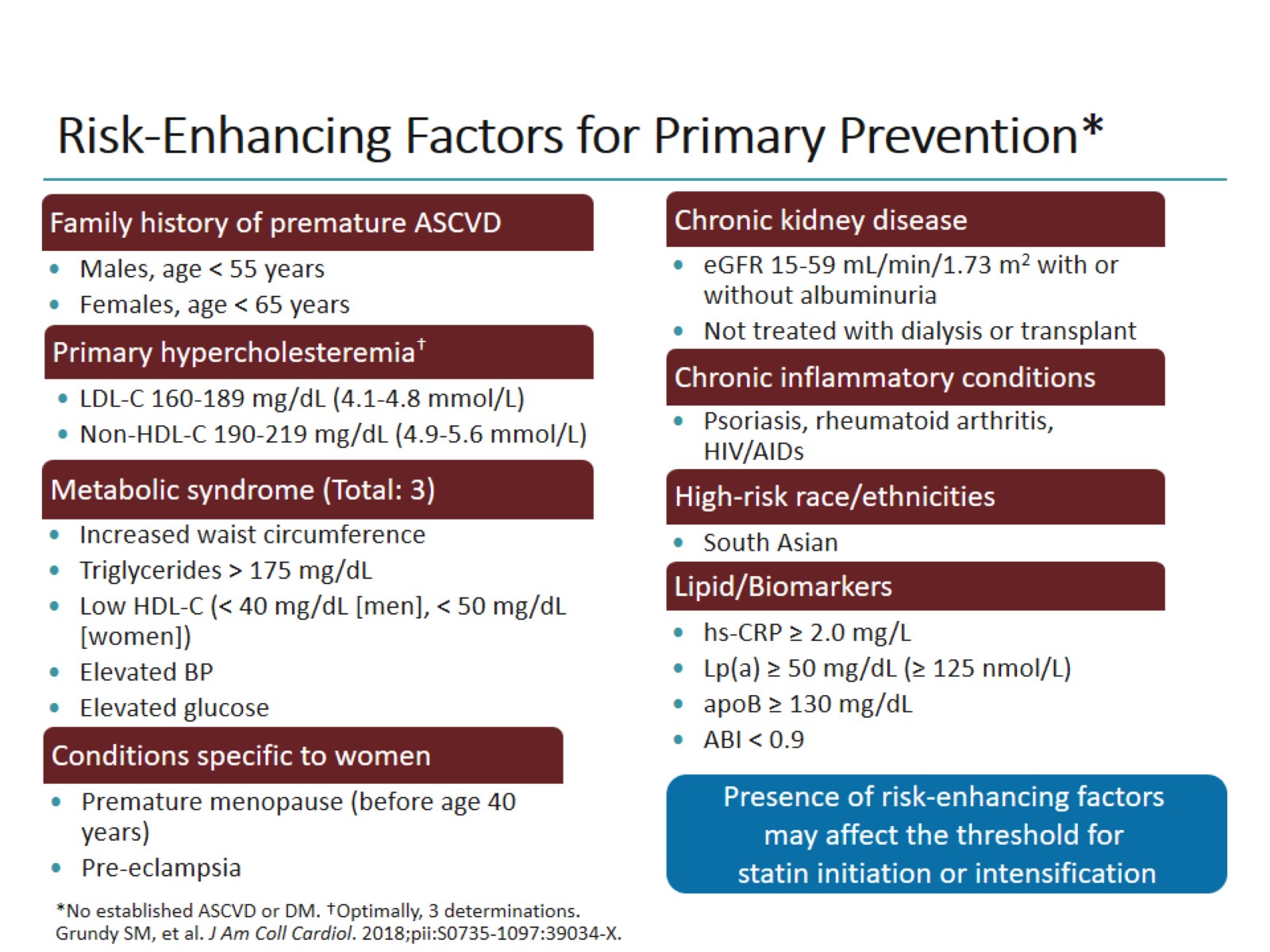 Risk-Enhancing Factors for Primary Prevention*
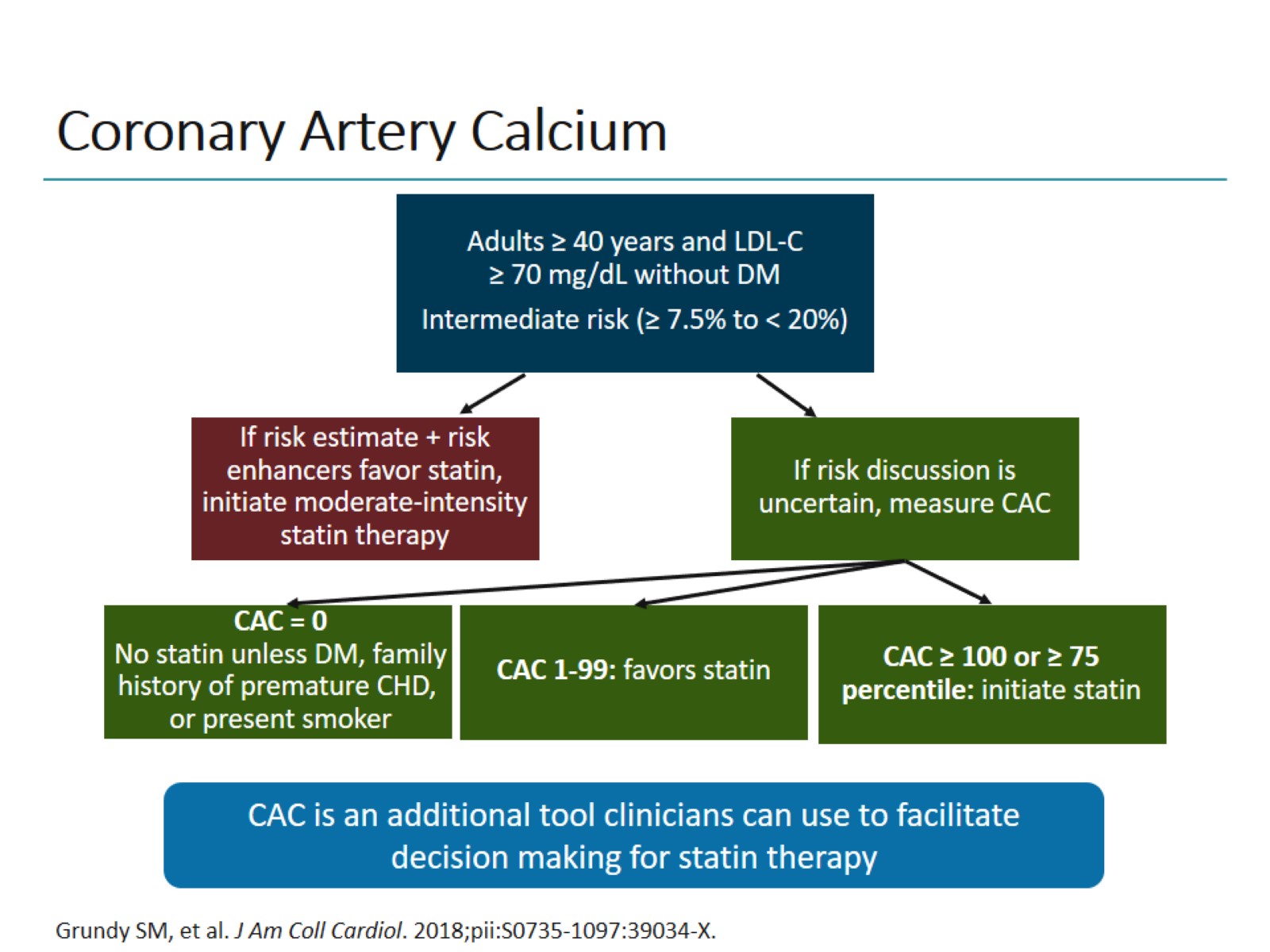 Coronary Artery Calcium
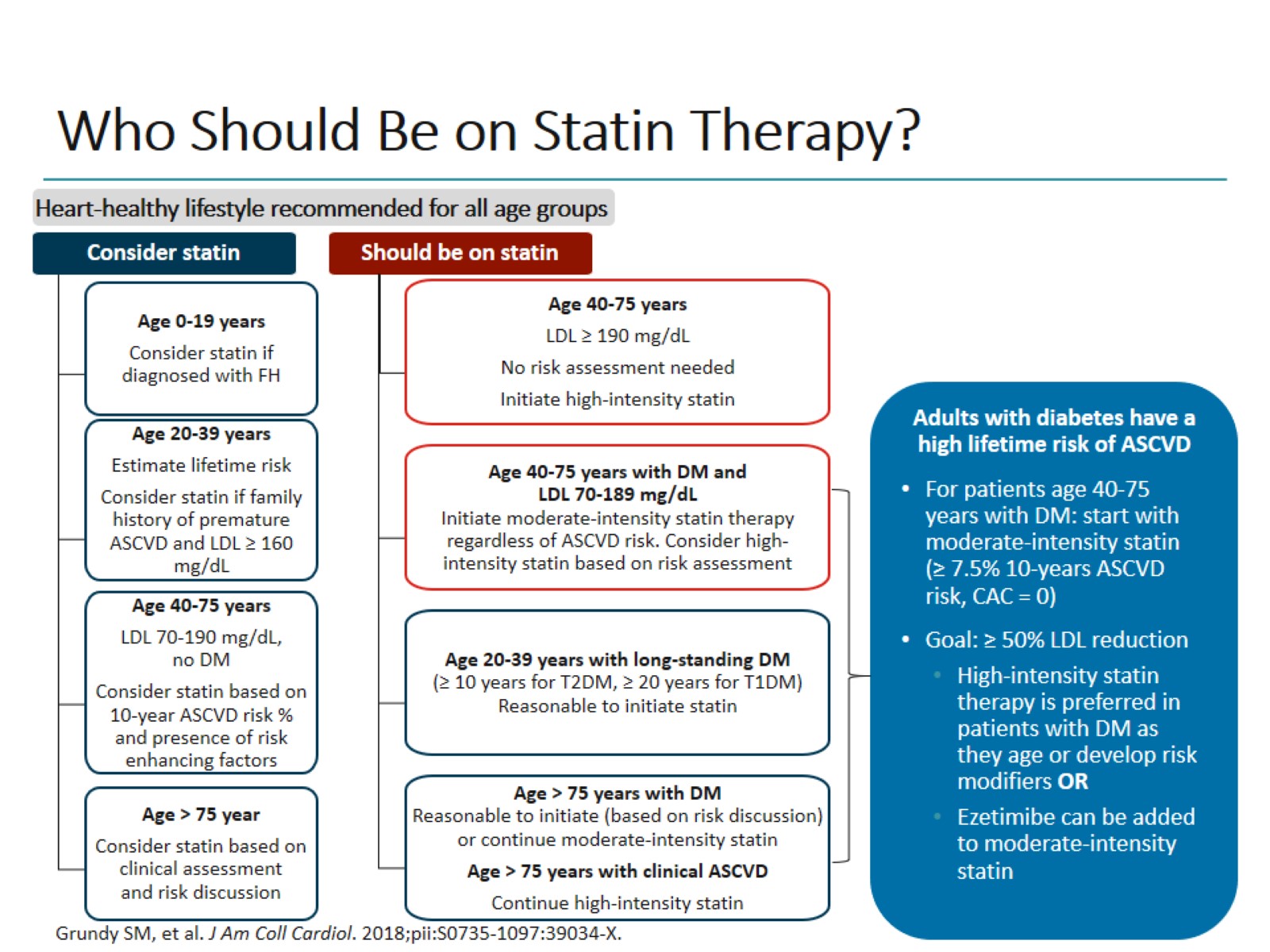 Who Should Be on Statin Therapy?
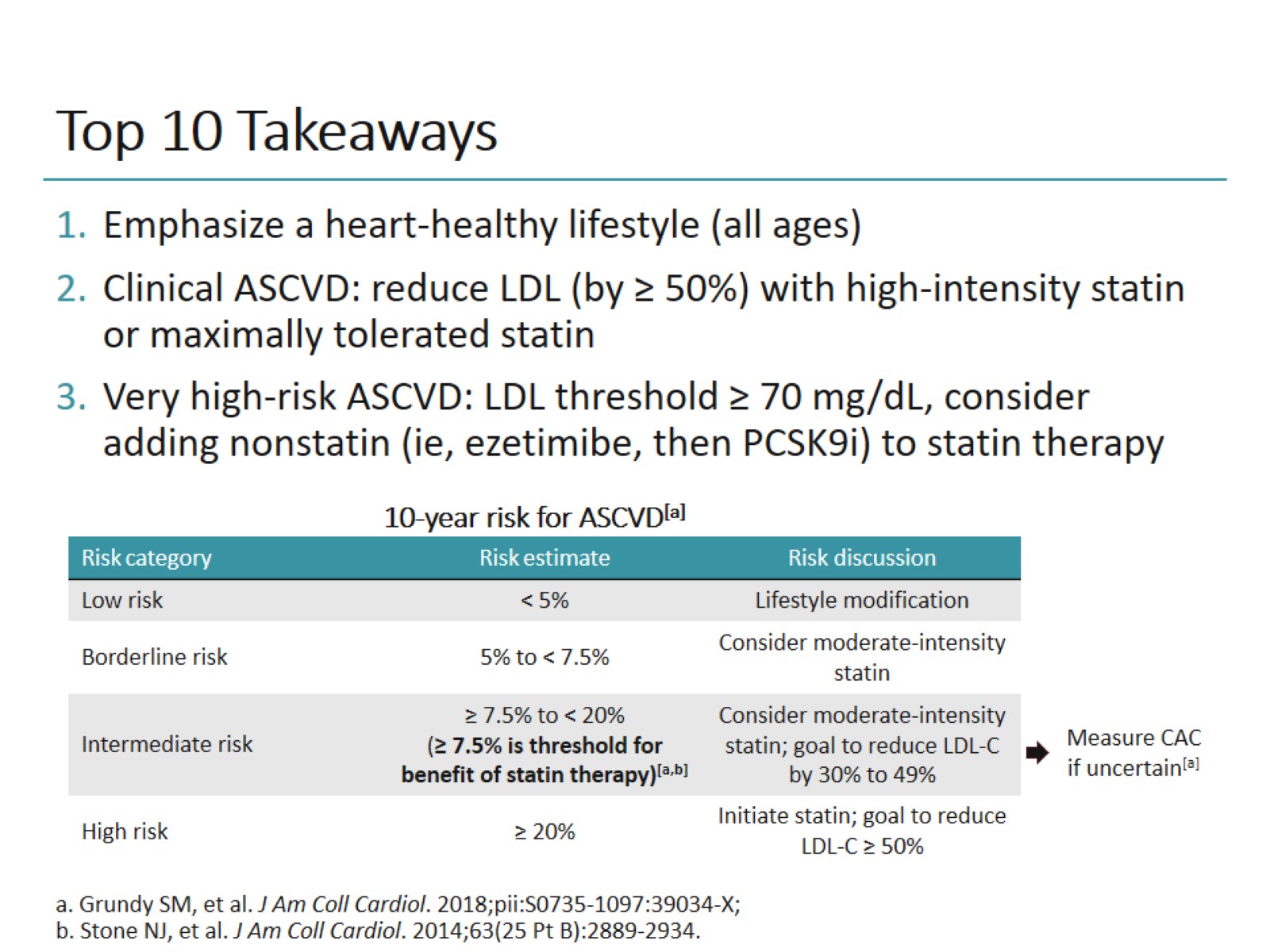 Top 10 Takeaways
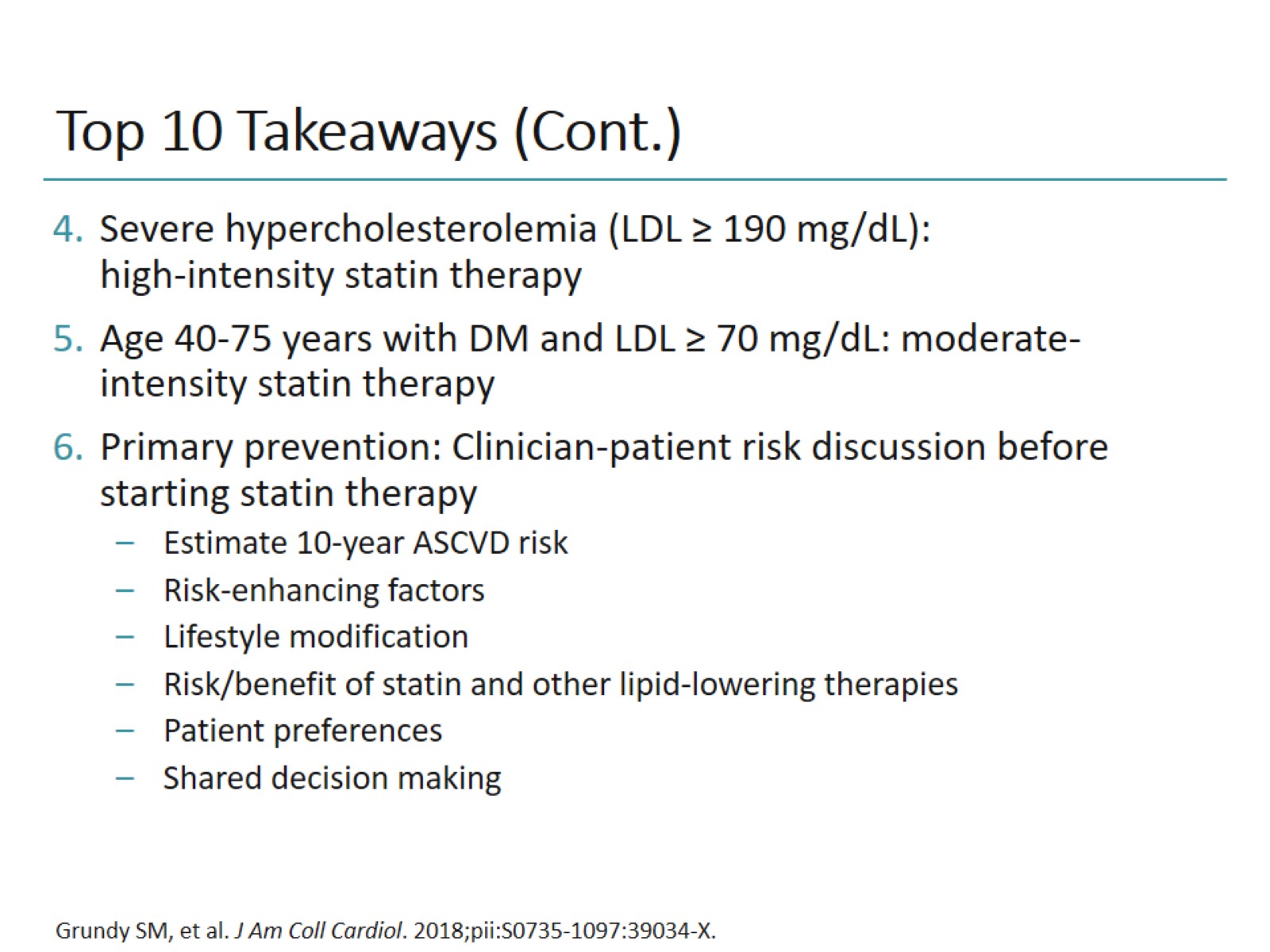 Top 10 Takeaways (Cont.)
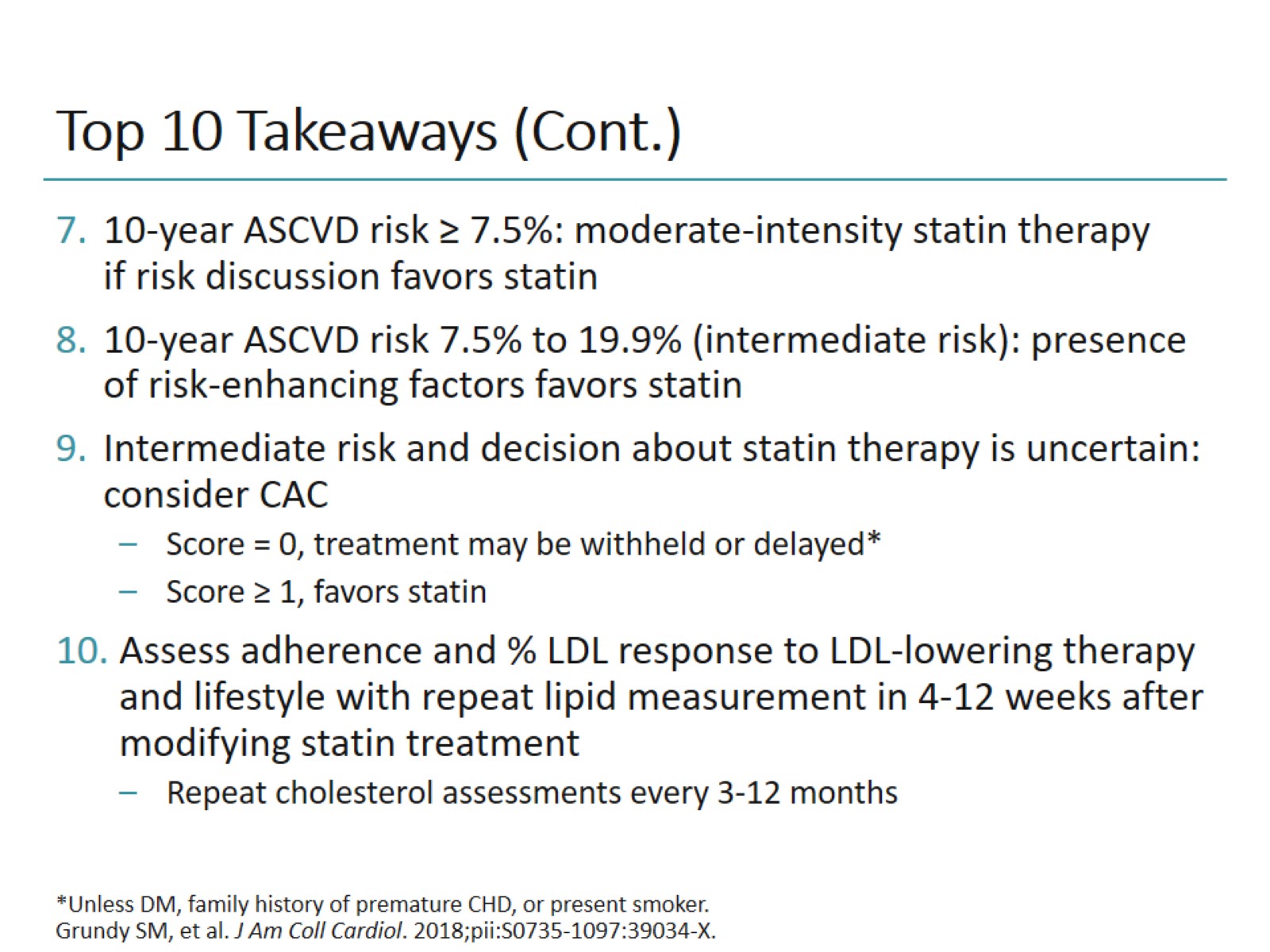 Top 10 Takeaways (Cont.)
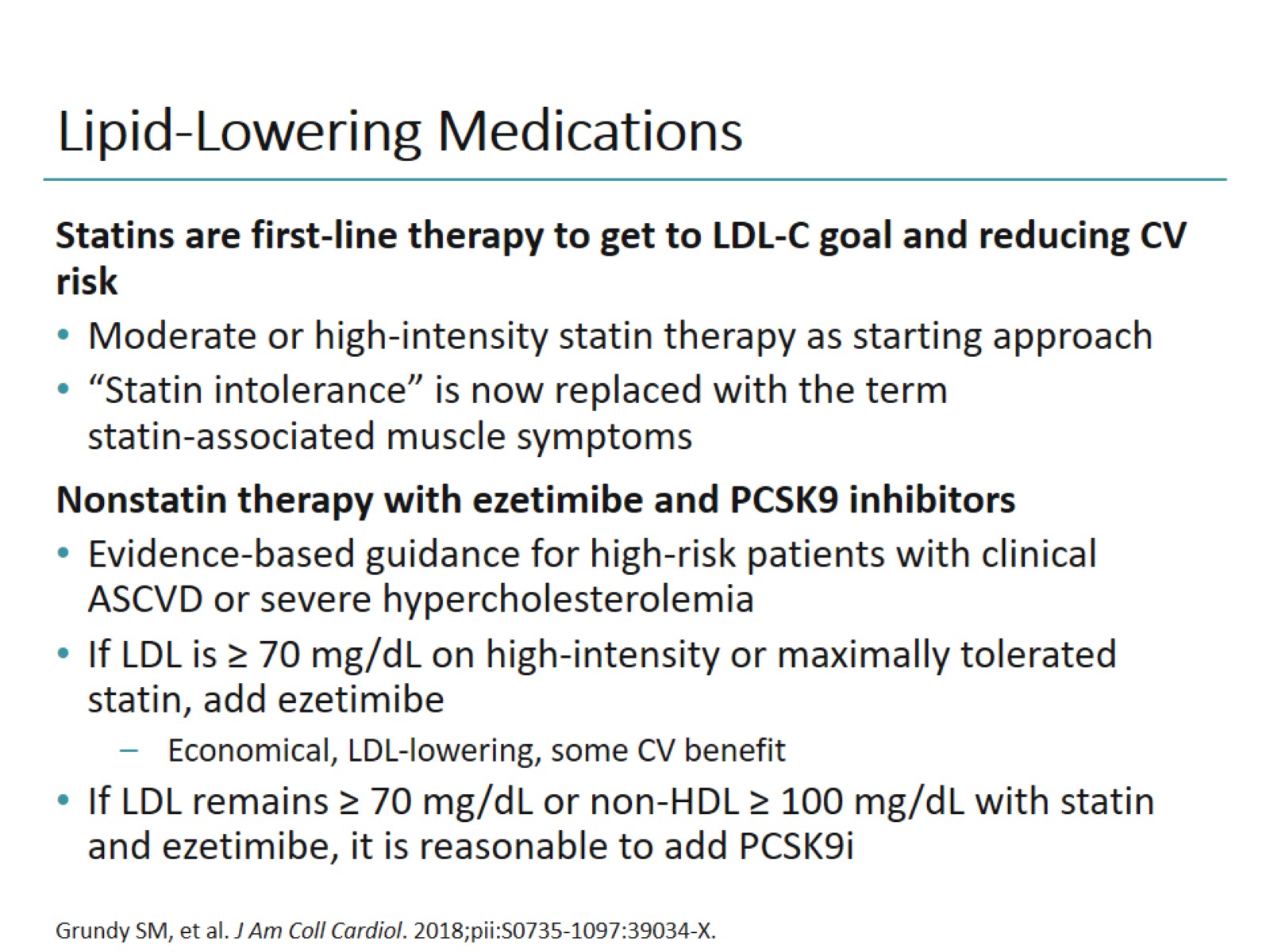 Lipid-Lowering Medications
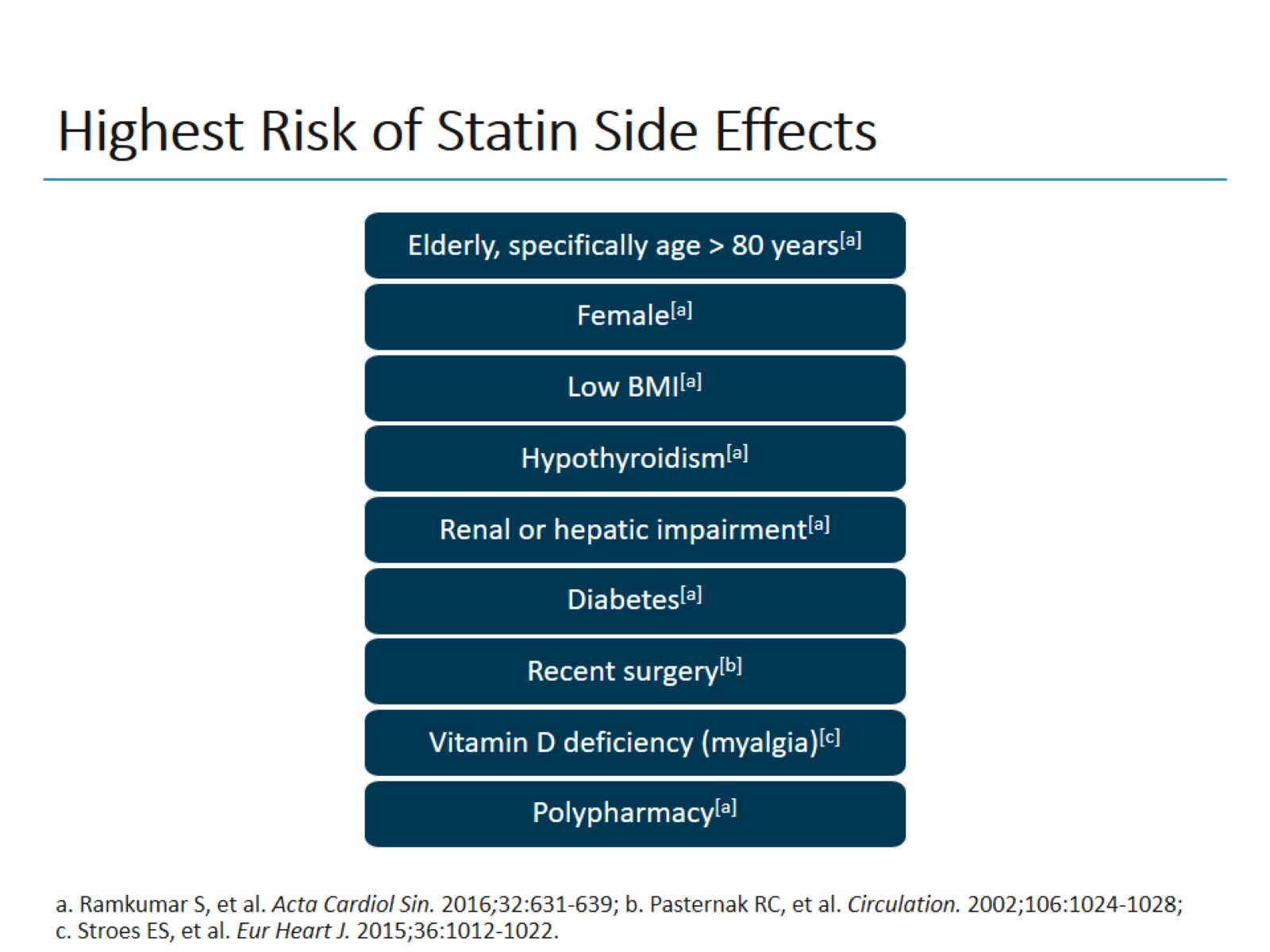 Highest Risk of Statin Side Effects
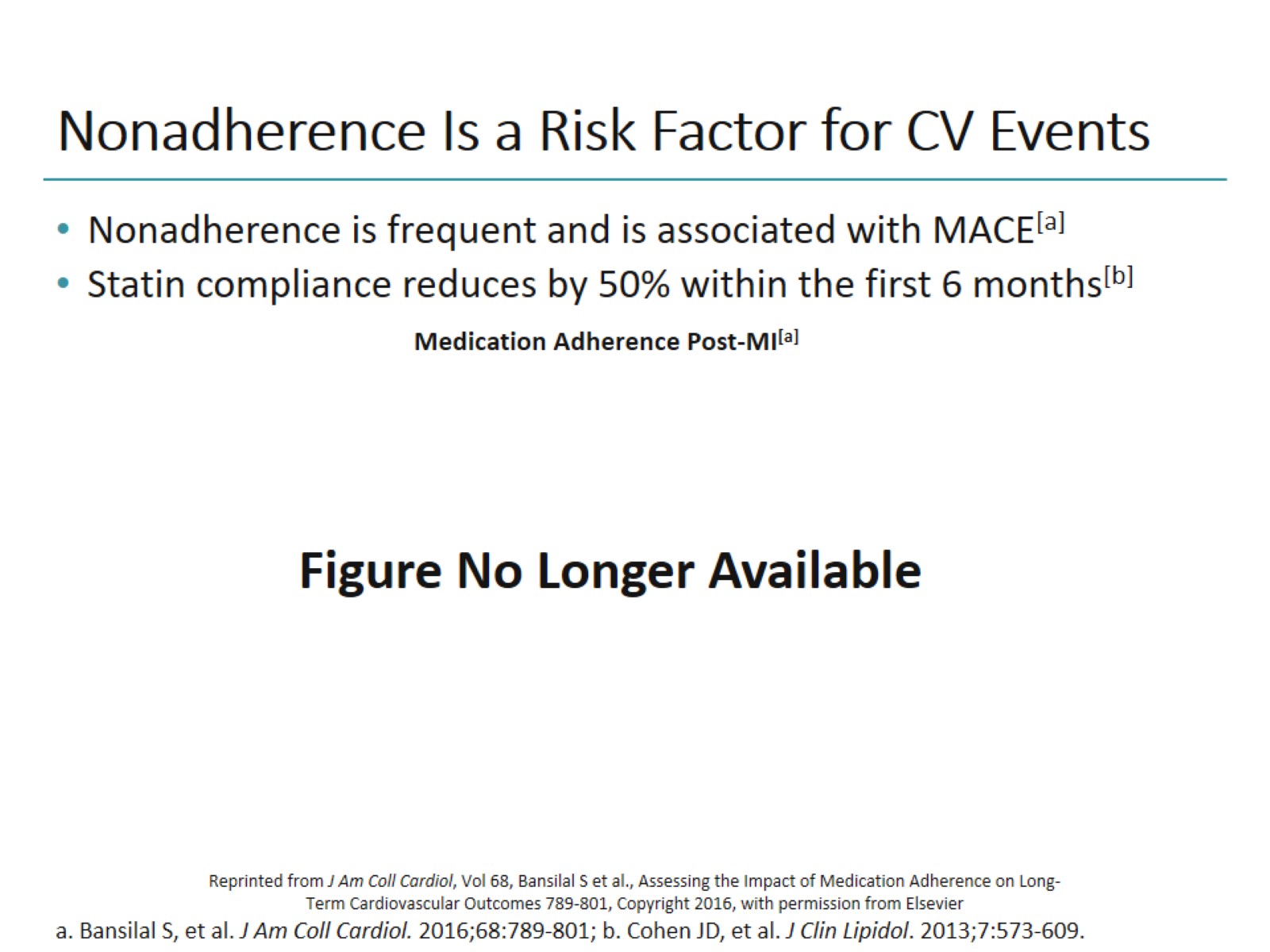 Nonadherence Is a Risk Factor for CV Events
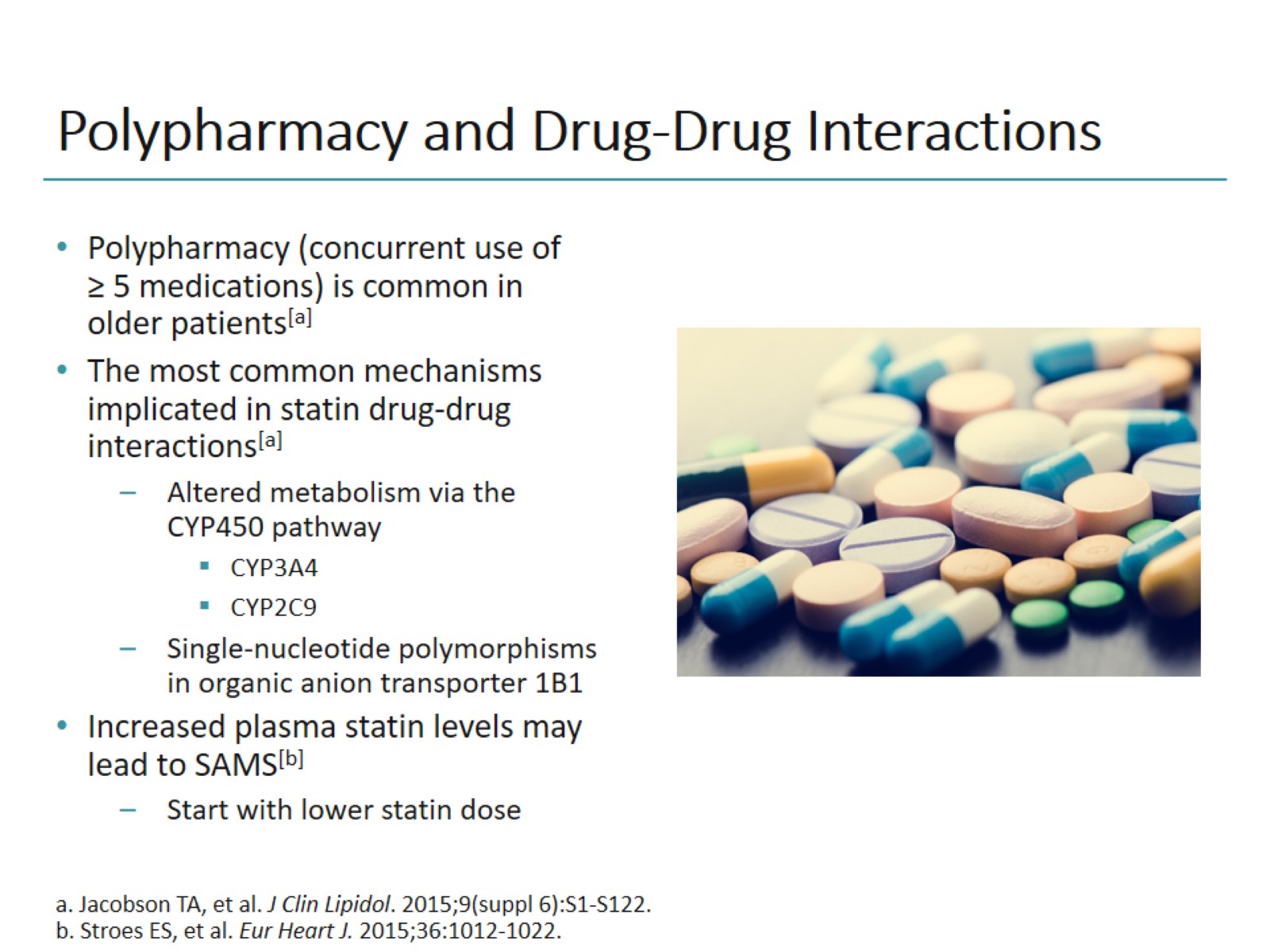 Polypharmacy and Drug-Drug Interactions
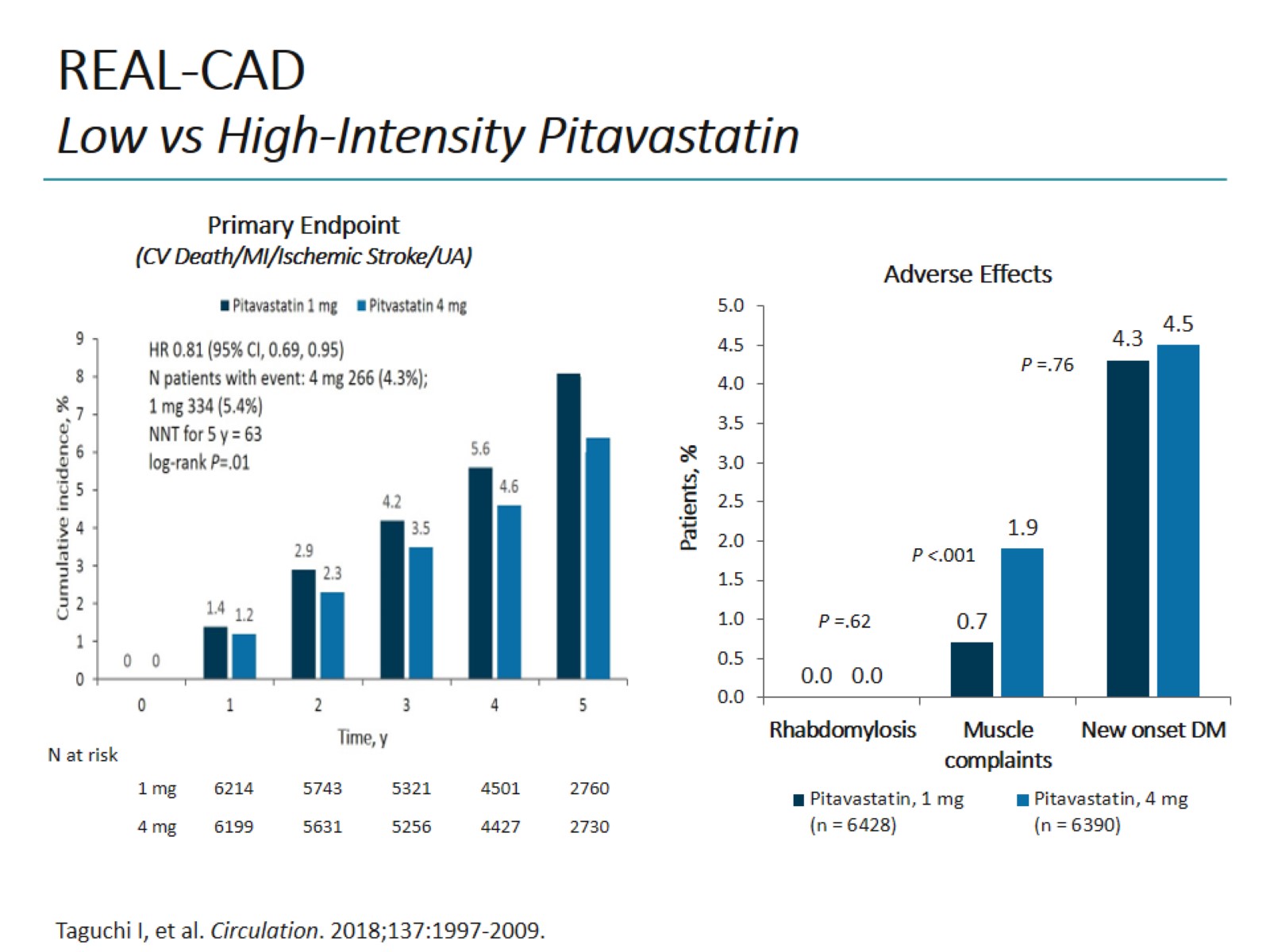 REAL-CADLow vs High-Intensity Pitavastatin
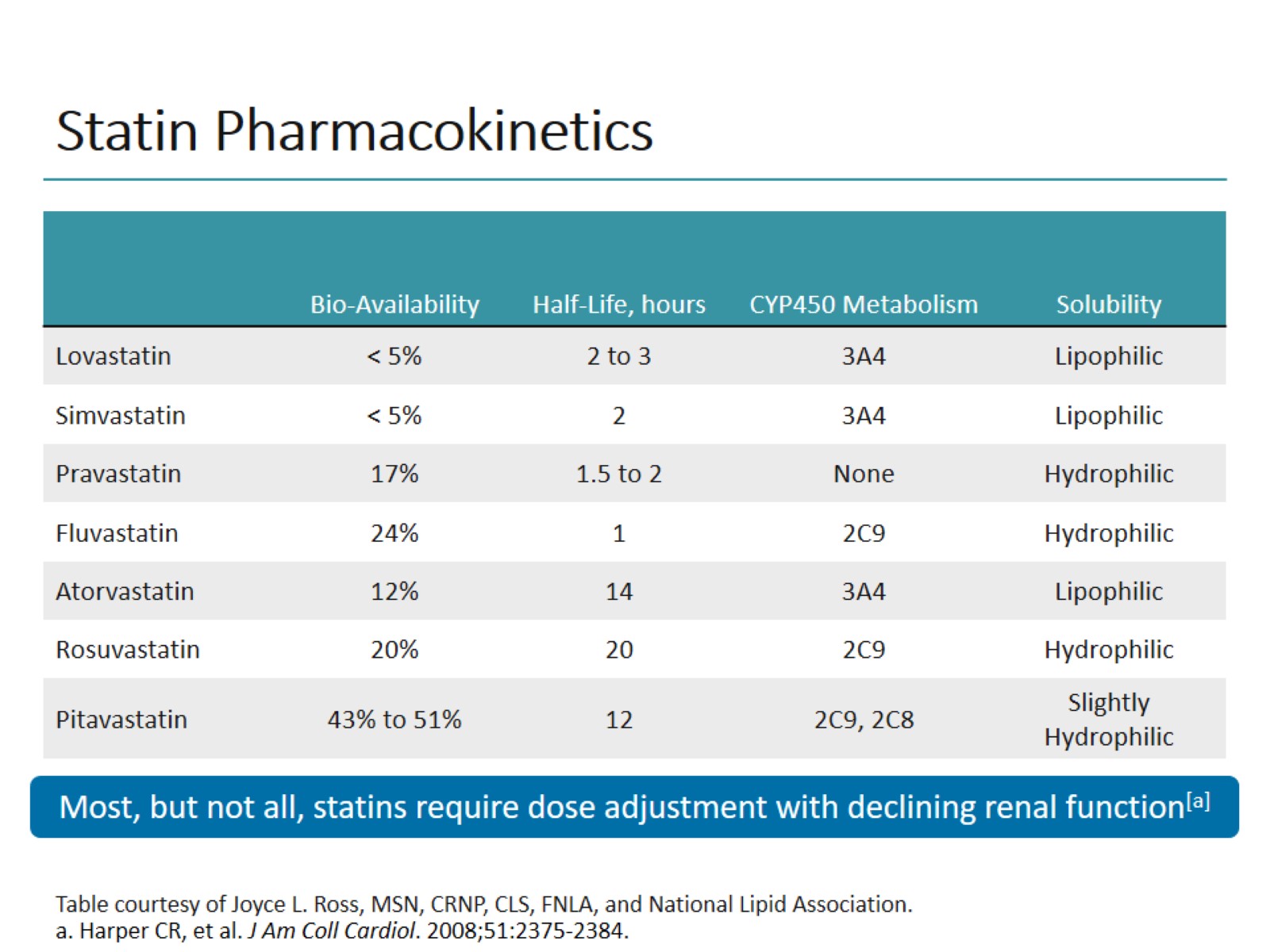 Statin Pharmacokinetics
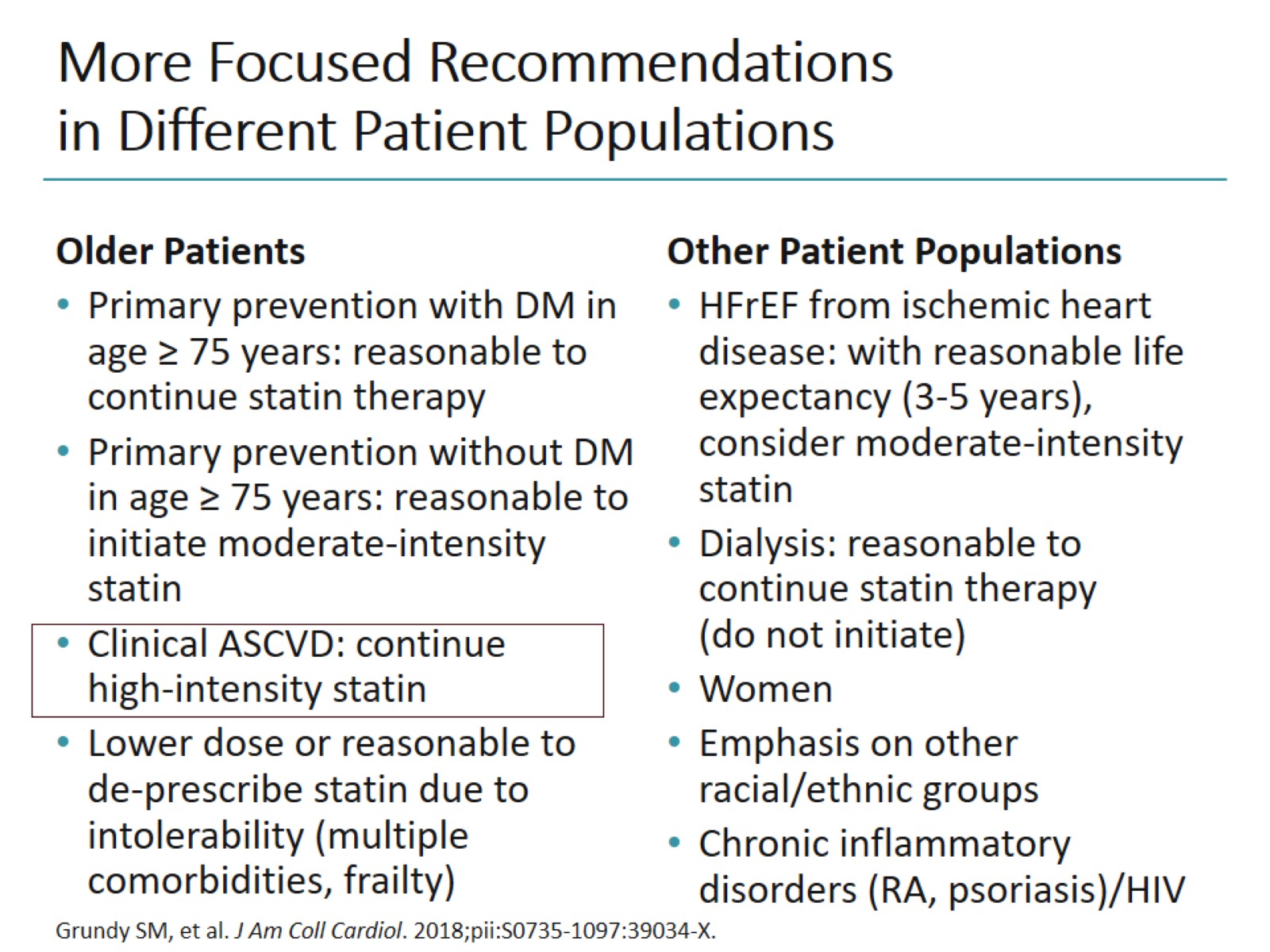 More Focused Recommendations in Different Patient Populations
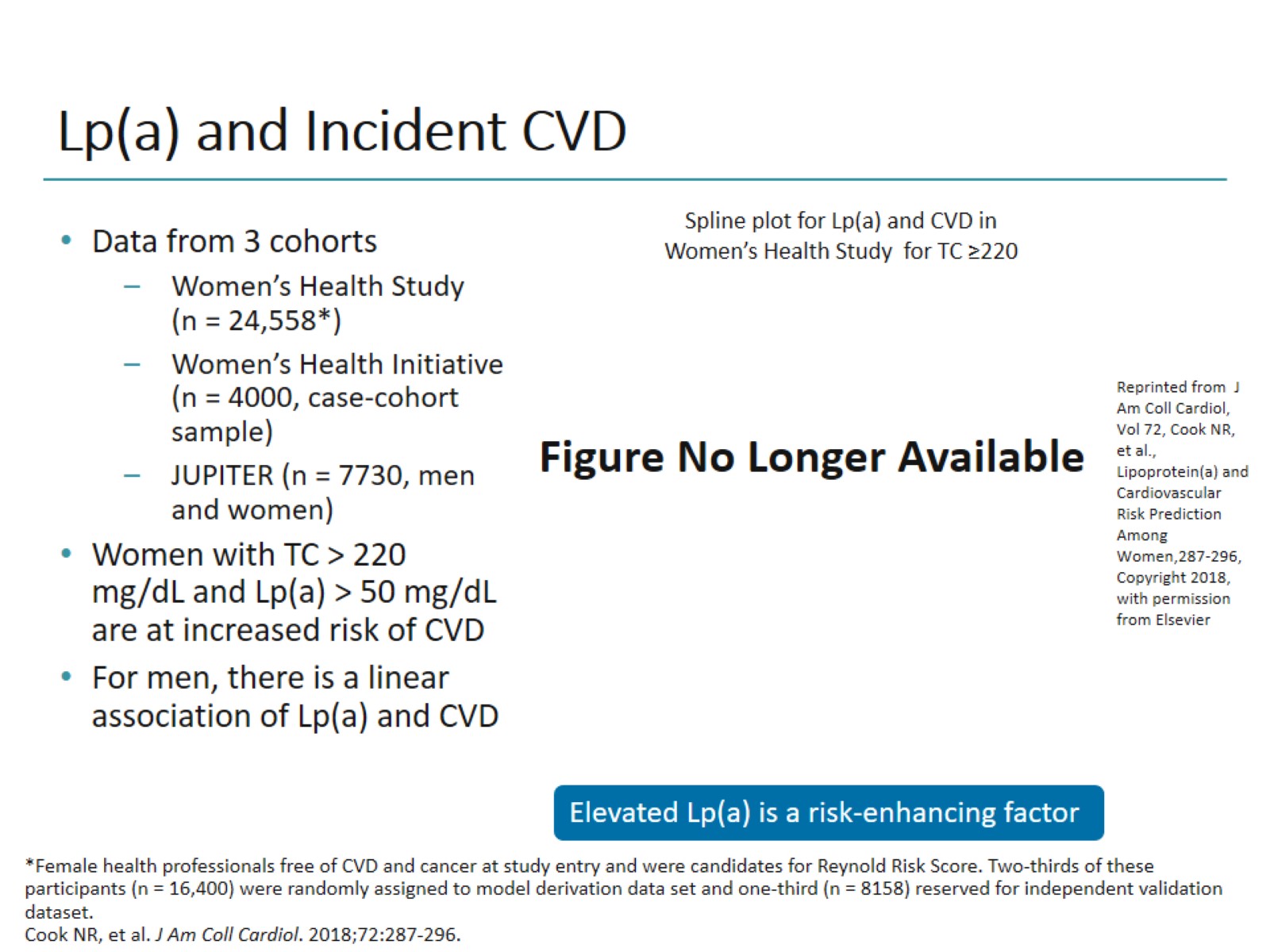 Lp(a) and Incident CVD
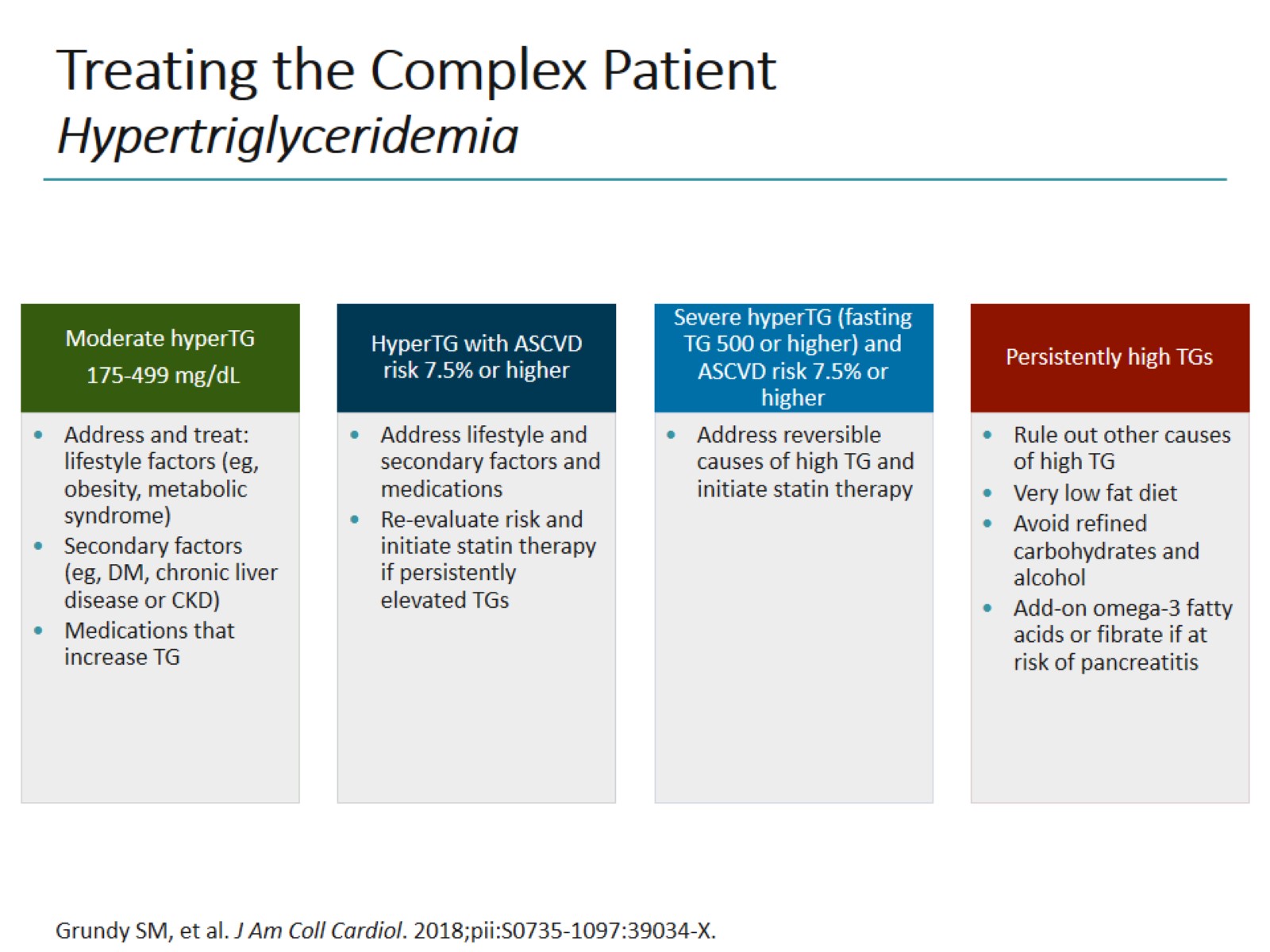 Treating the Complex PatientHypertriglyceridemia
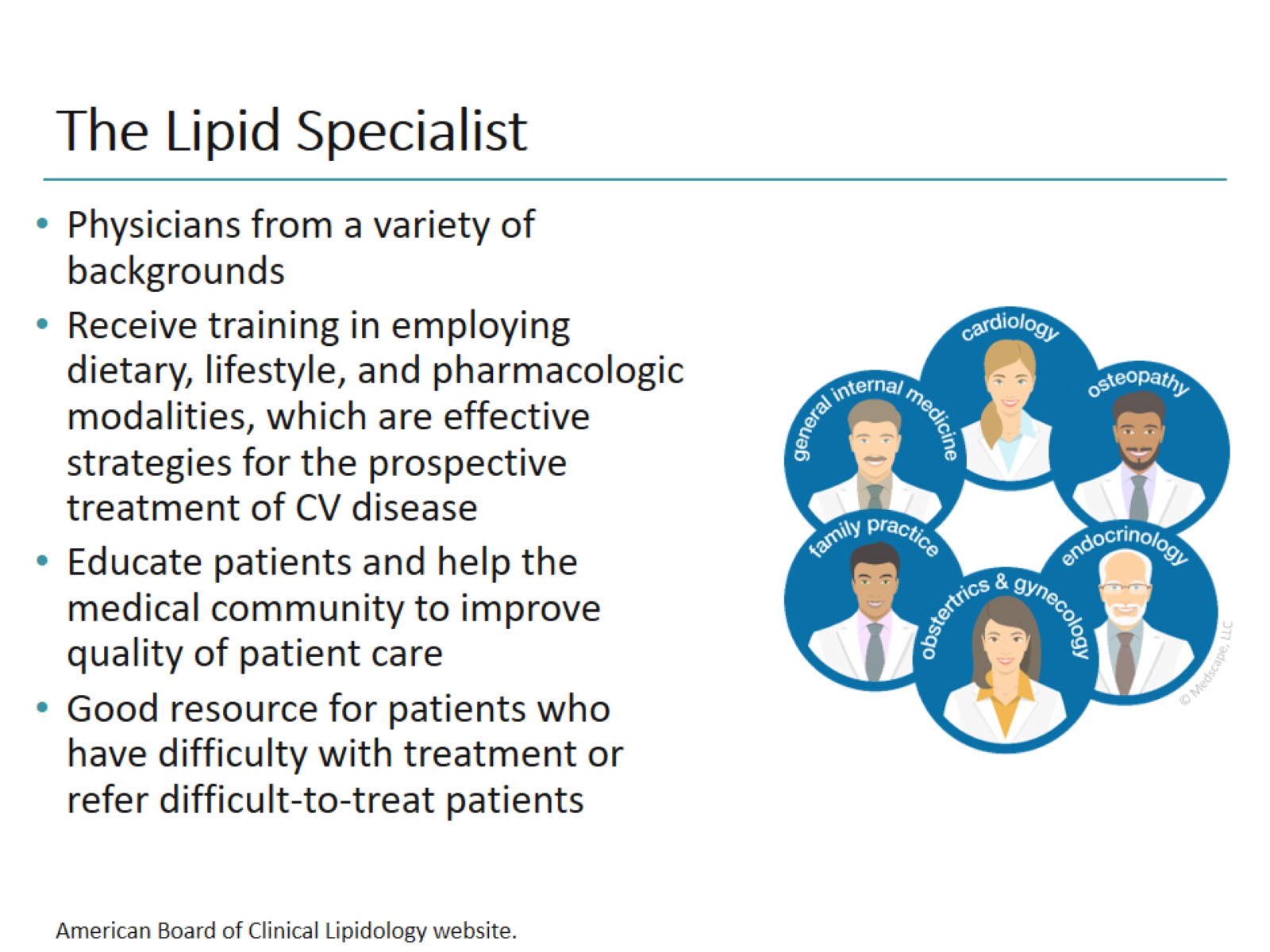 The Lipid Specialist
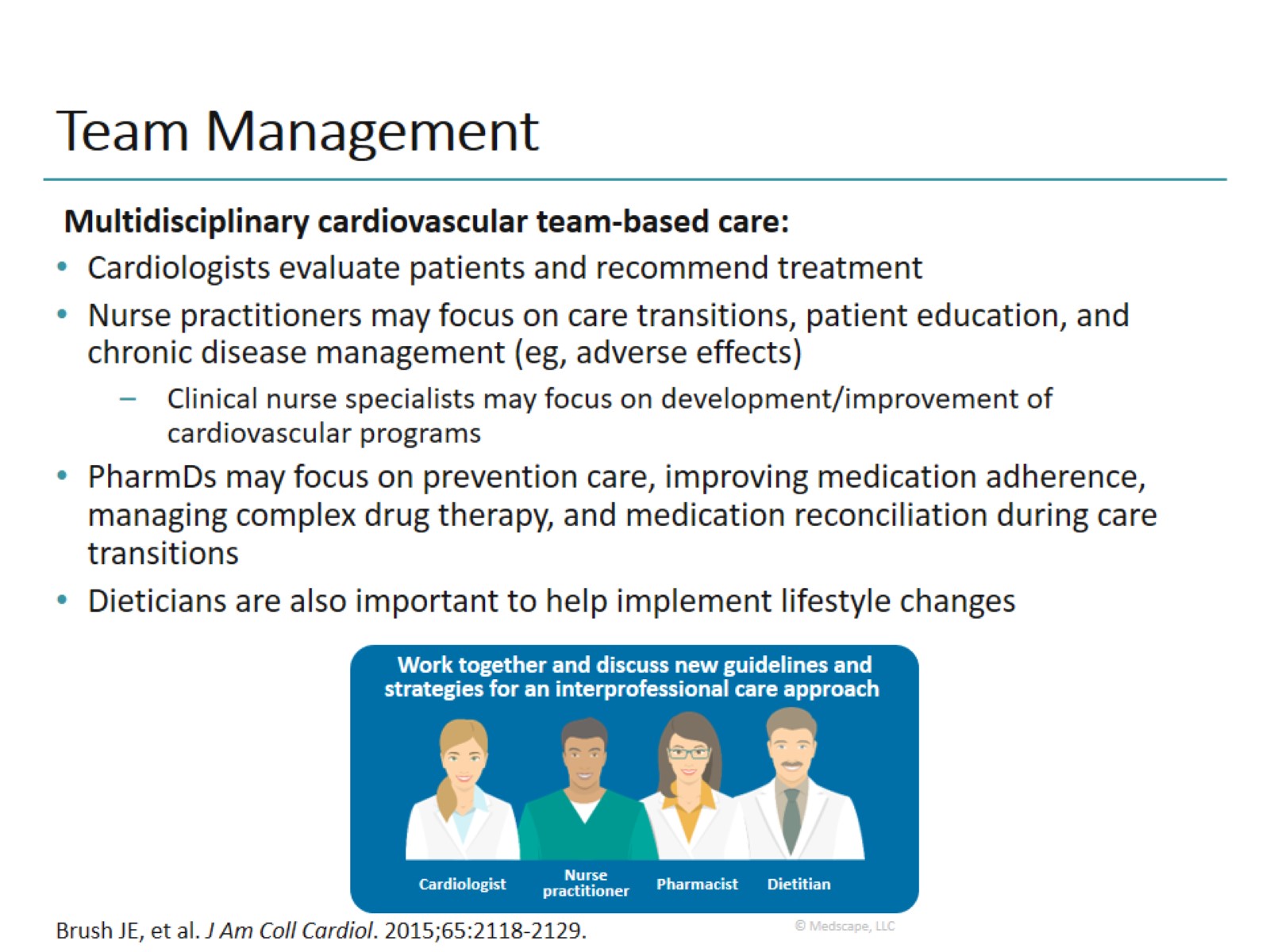 Team Management
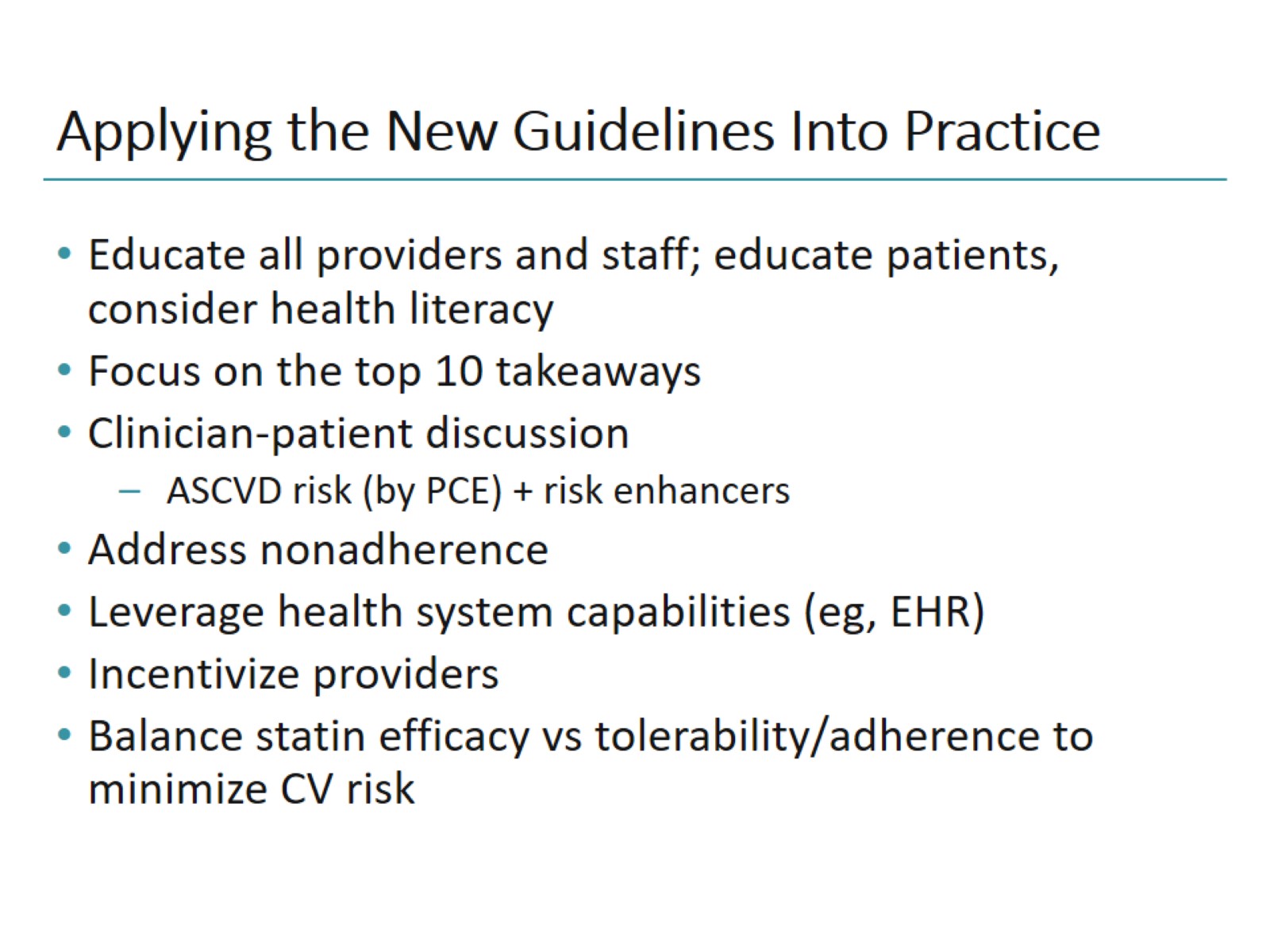 Applying the New Guidelines Into Practice
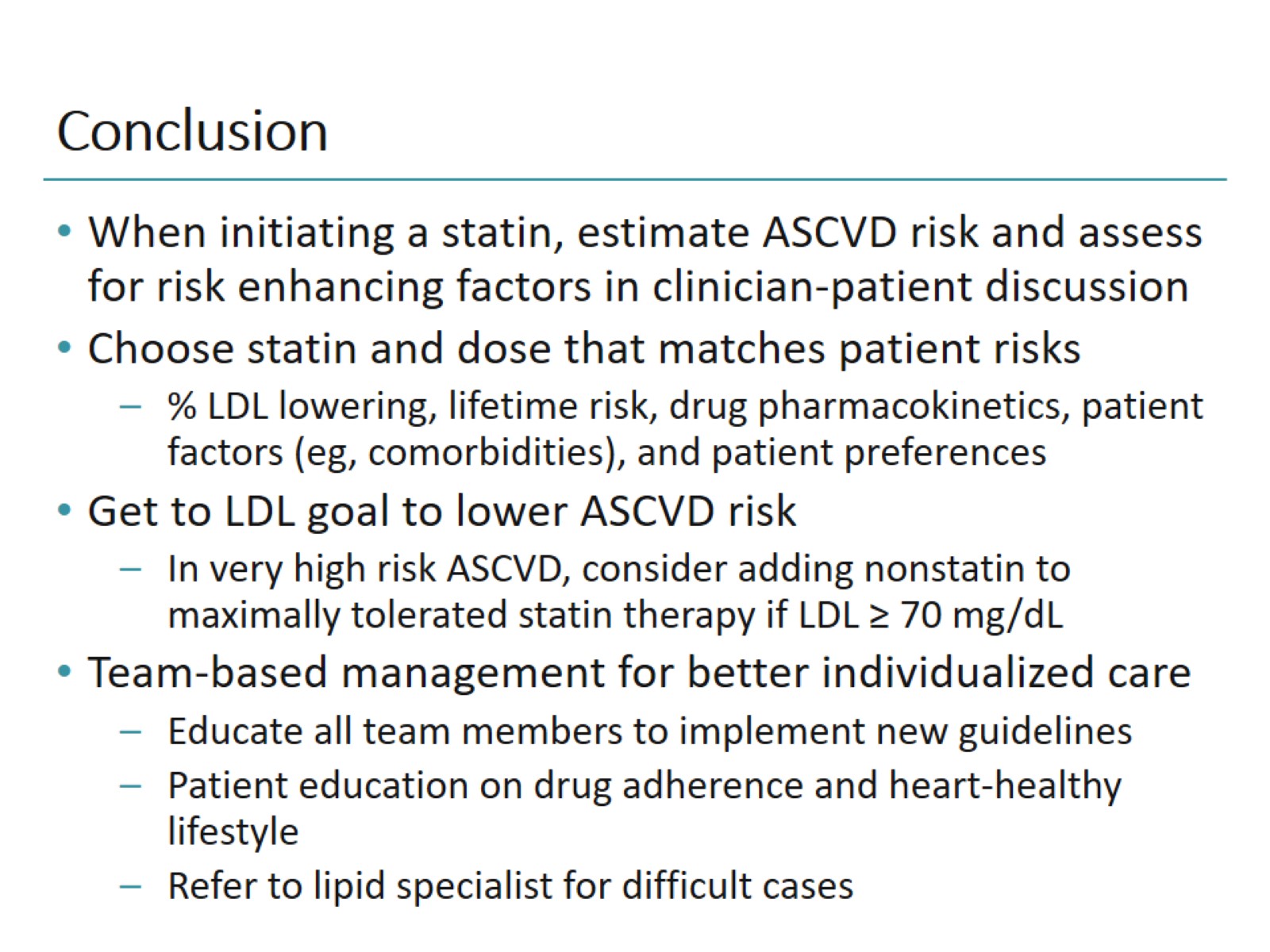 Conclusion
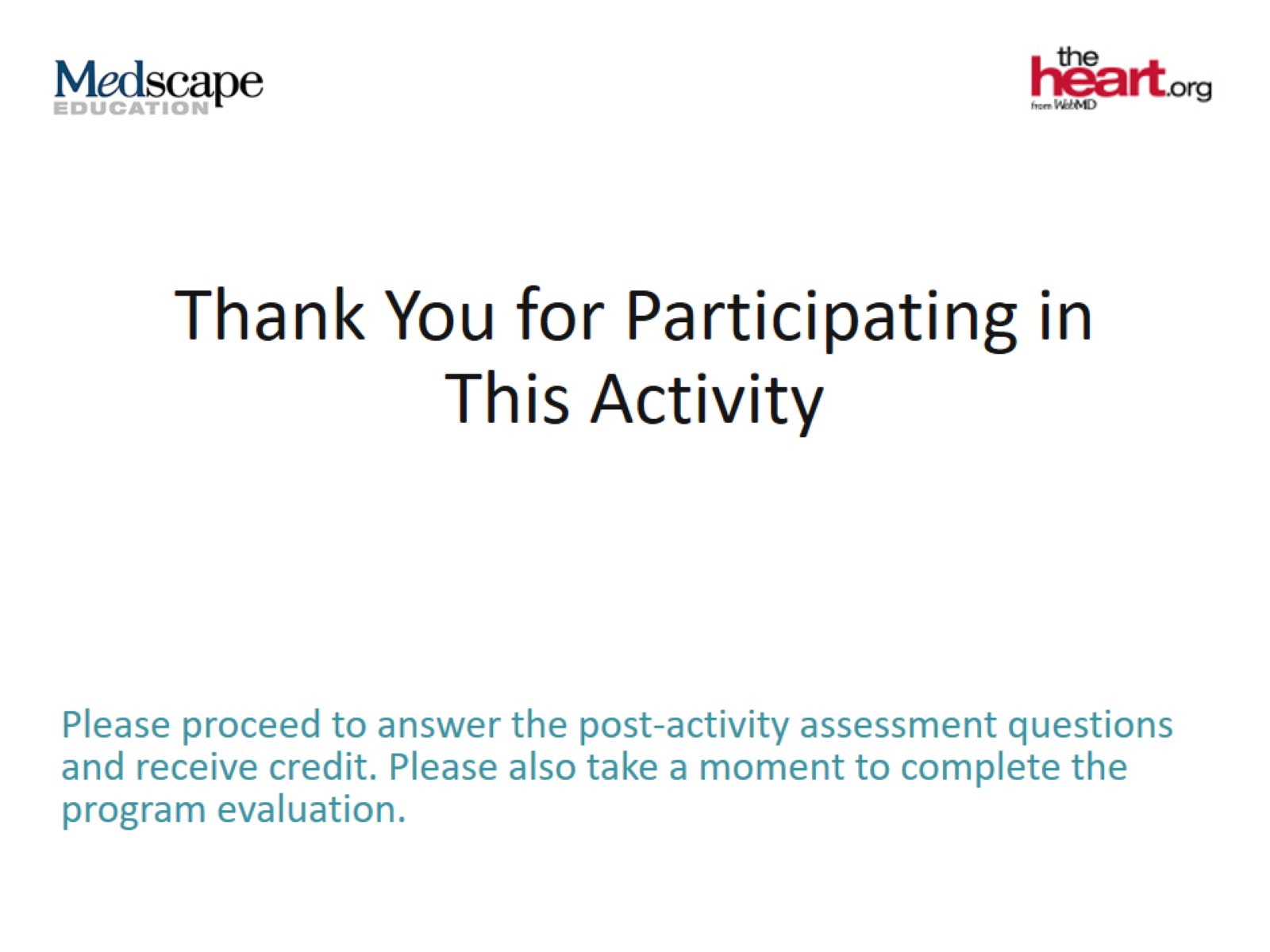